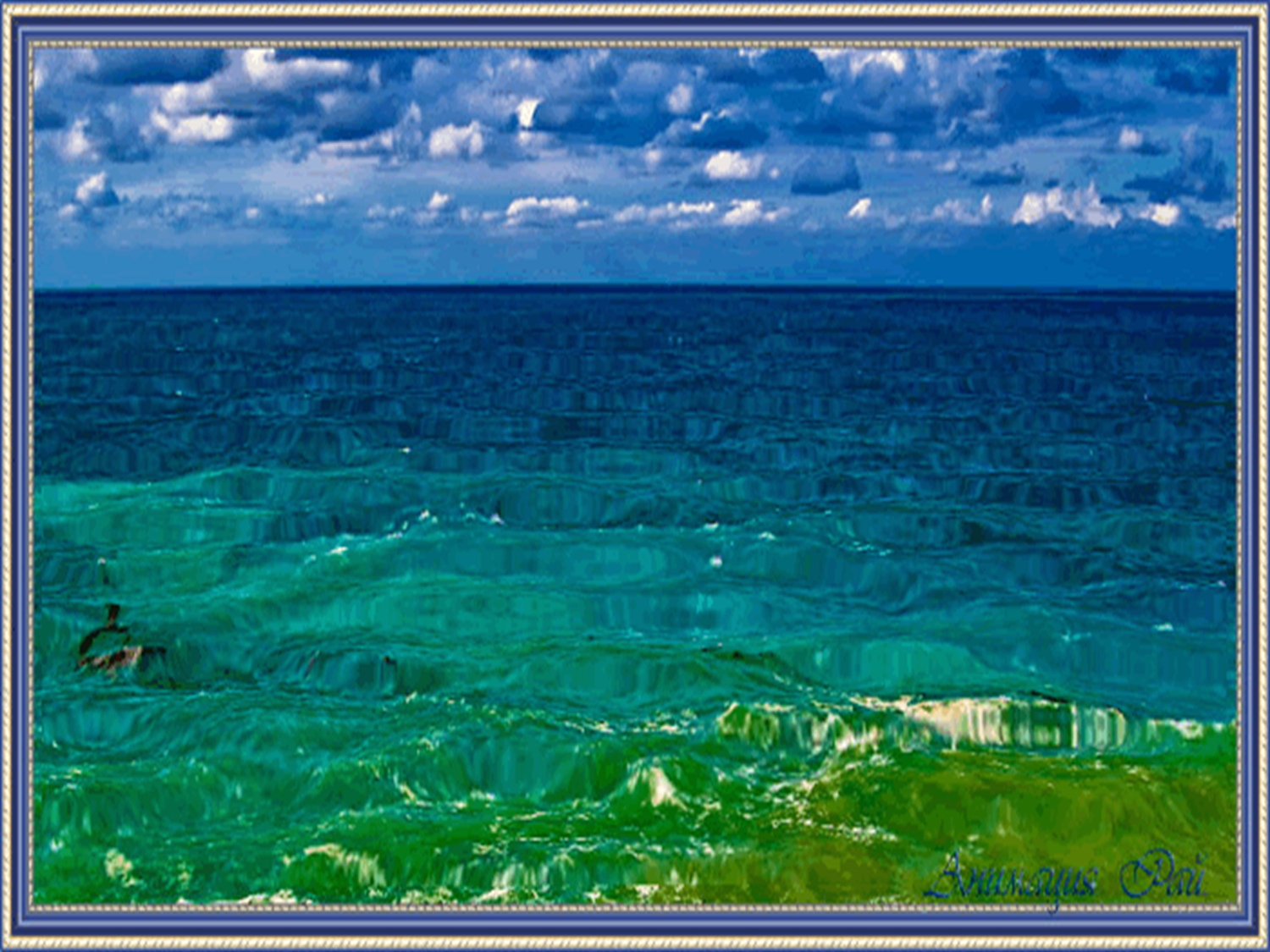 Муниципальное казенное образовательное учреждение Скляевская  средняя
общеобразовательная школа Рамонского  района Воронежской области
Тема урока: 
Водные богатства
(Окружающий мир. 2 класс)
Выполнила: учитель начальных классов Бурлака С. В.
Цели урока:
Образовательные: познакомить учащихся с новыми понятиями, терминами и определениями, начать формирование у учащихся представление о реках – её частях;
- воспитывать бережное отношение к природным объектам – рекам, учить, беречь природные богатства;
развитие мышления учащихся, способность сопоставлять, анализировать, делать выводы.
     Планируемые результаты:
Предметные:
1. Формировать понятие река и её части.
2. Формировать понятия значимости рек в жизни.
3. Формирование умение работать с толковым словарем.
Метапредметные:
Регулятивные.
1. Осознавать задачу, принимать её; стремление к успешному её решению.
2. Планировать свои действия.
3. Контролировать и оценивать свою работу.
Вода в природе.
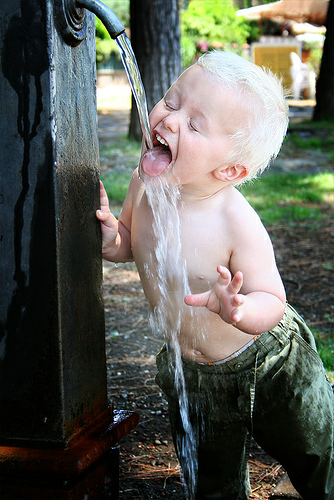 « Вода! У тебя нет ни вкуса, ни цвета, ни запаха. Тебя невозможно описать, тобой наслаждаются, не ведая, что ты такое! Нельзя сказать, что ты необходима для жизни: ты- сама жизнь. Ты наполняешь нас радостью, которую не объяснишь нашими чувствами… Ты самое большое богатство на свете…» 
 Антуан де Сент-Экзюпери
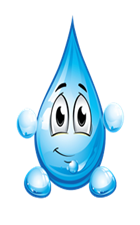 Вспомни, что ты знаешь о реке и море.
Что означают слова «естественный» 
      и «искусственный» ?
Водные богатства нашей планеты: 
океаны, моря, озёра, реки, каналы, пруды, водохранилища.
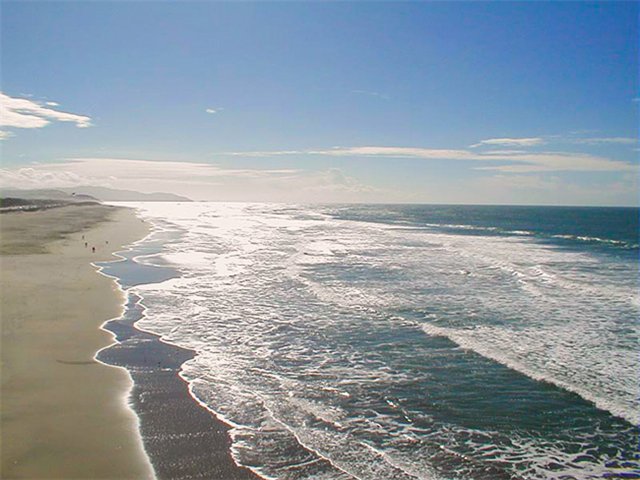 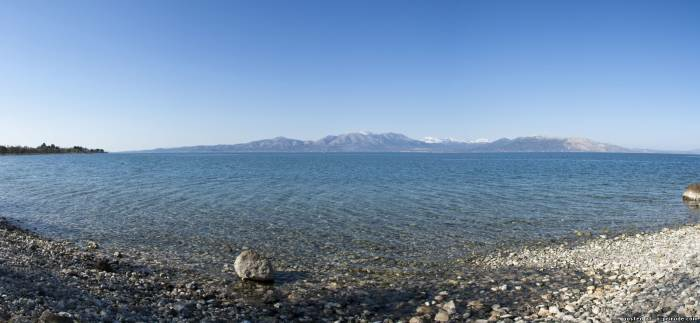 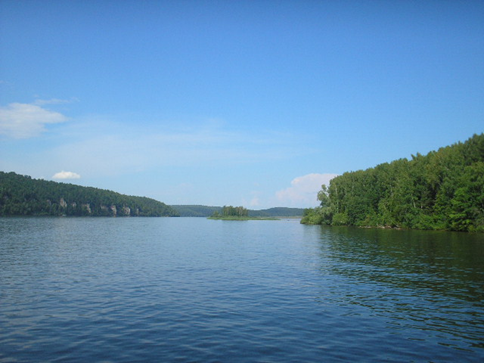 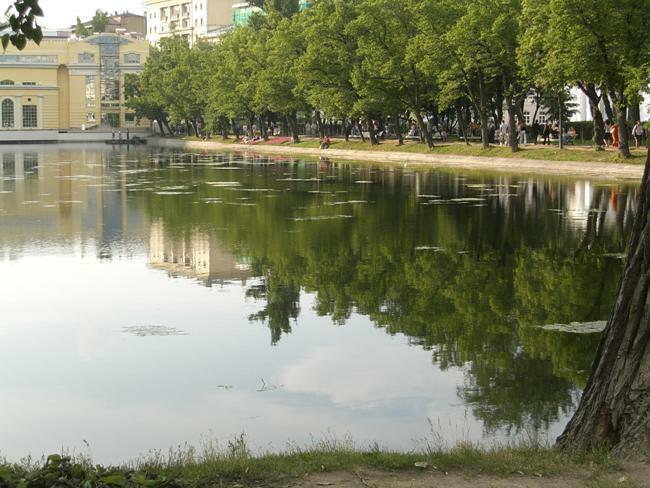 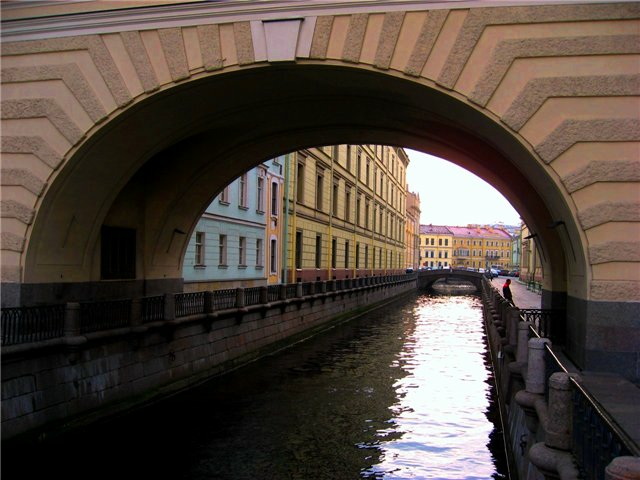 Водоёмы
Естественные
Искусственные
Река
Озеро
Ручей
Море
Пруд
Канал
Водохранилище
Догадайся, что пропущено в описании.
Когда – то здесь был овраг, по дну которого протекал ручей.
Люди устроили запруду, и на этом месте появился   ____ . 
Теперь в нём разводят рыбу.
пруд
Люди перегородили реку большой плотиной. Вода выше 
плотины разлилась, и образовалось  _______________ .
Сейчас из него берут воду для города.
водохранилище
Между двумя реками люди прорыли углубление и пустили
воду. Так появился  _____ . Теперь из одной реки на теплоходе
Можно проплыть в другую.
канал
Части  реки
Части  реки
Каждая река начинается с родничка, ручейка, озера, болота, ледника. Начало реки называется ее истоком.
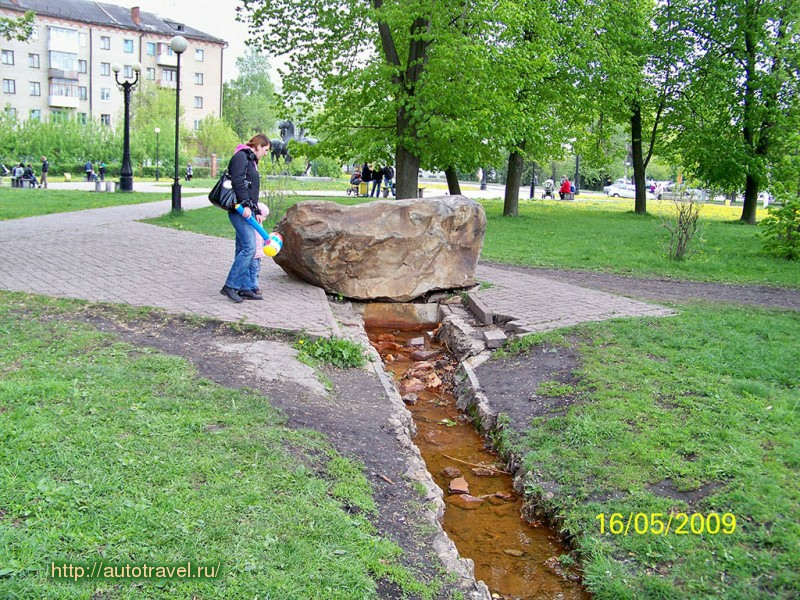 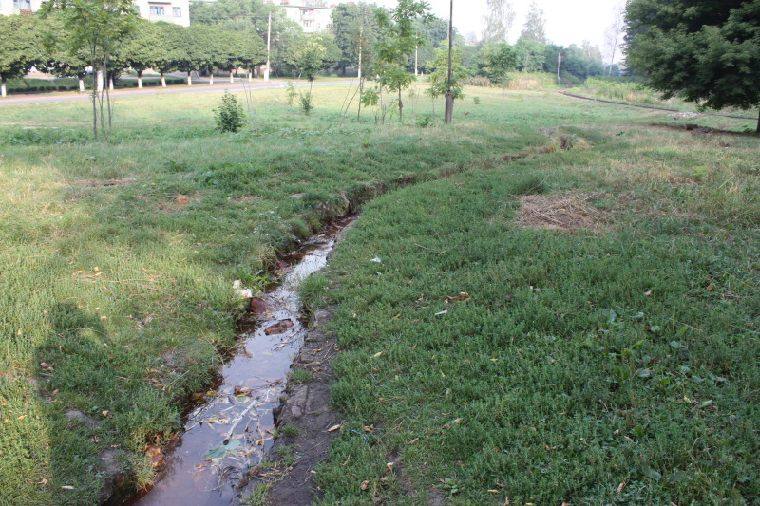 Исток Дона
Новомосковск (Тульская область).
Части  реки
Место, где река впадает в море,  озеро или другую реку называется устьем.
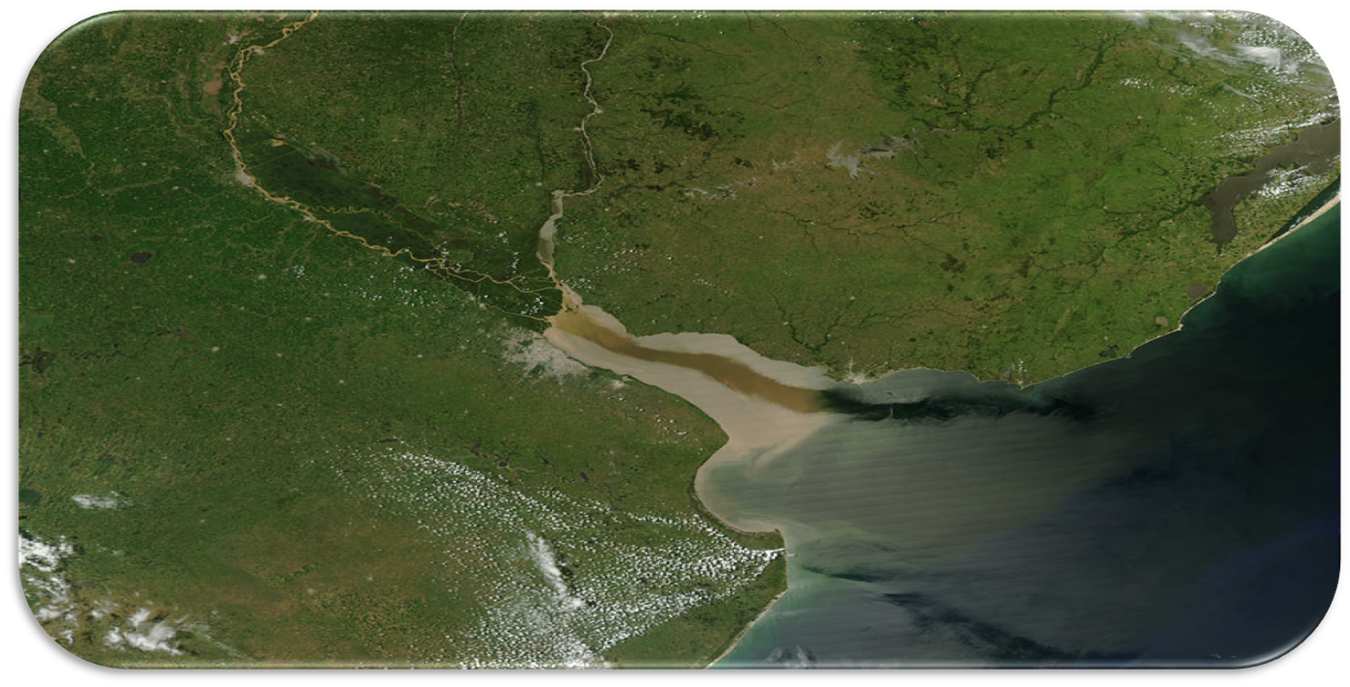 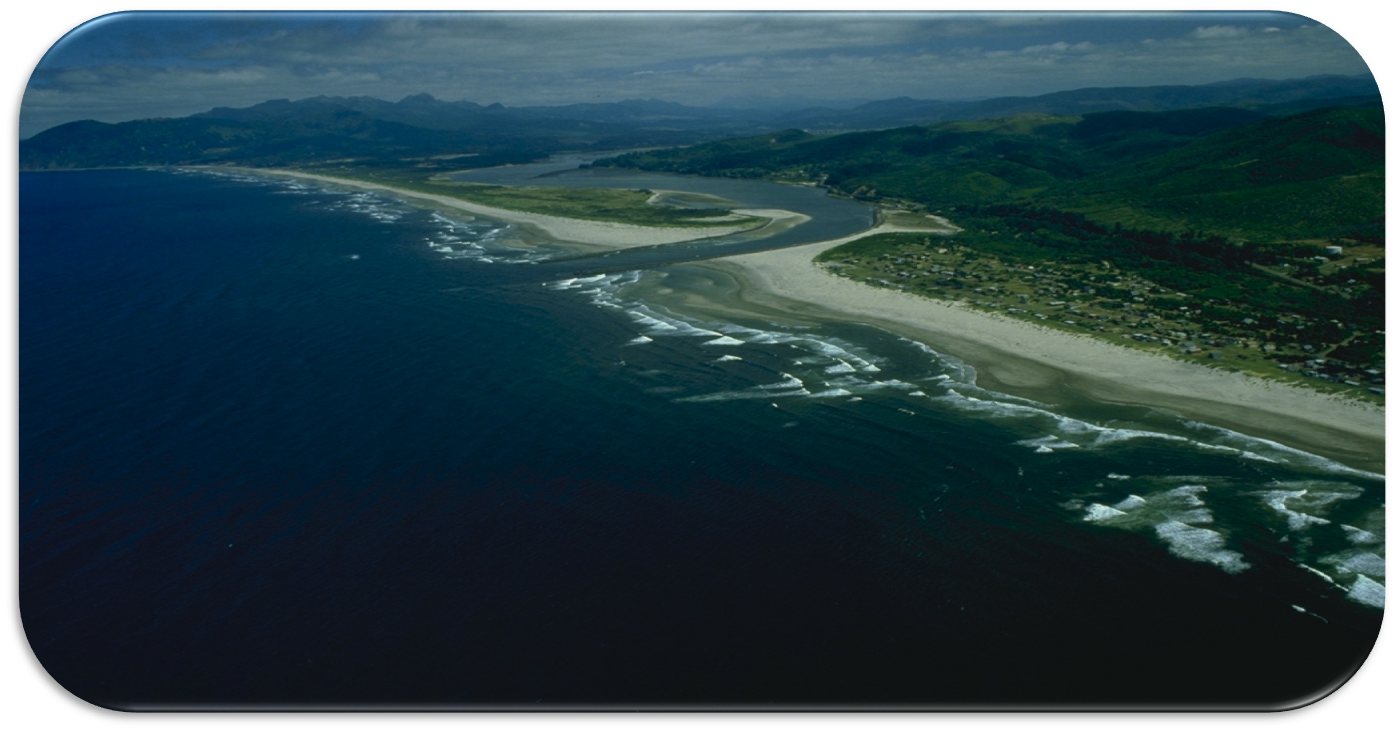 Части  реки
Углубление, по которому течёт река, называется  руслом.
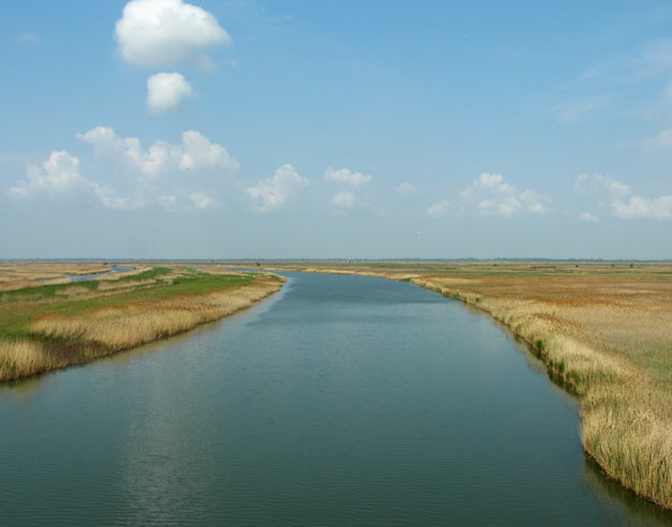 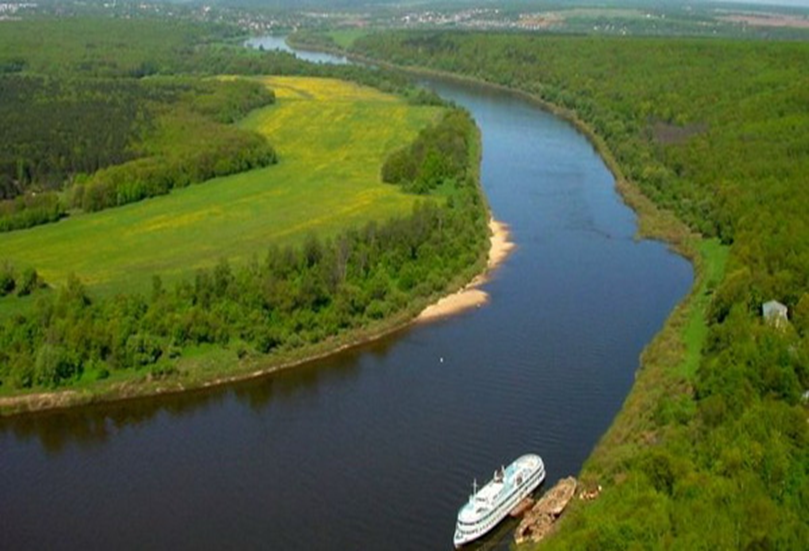 Части  реки
На своём пути река встречает другие речки и ручейки, которые впадают в неё. Это притоки реки. У реки могут быть левые и правые притоки.
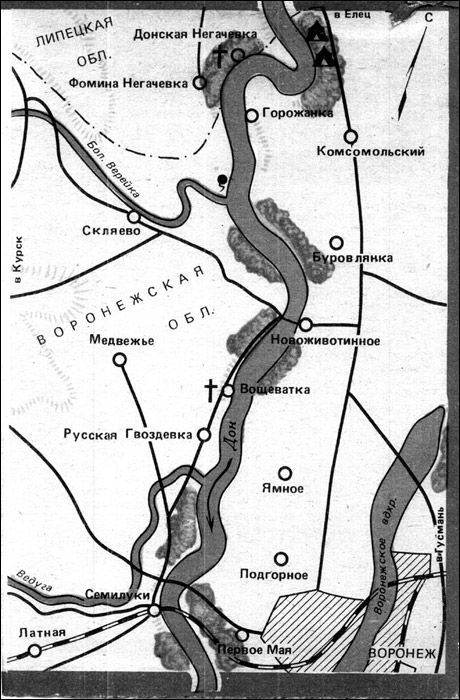 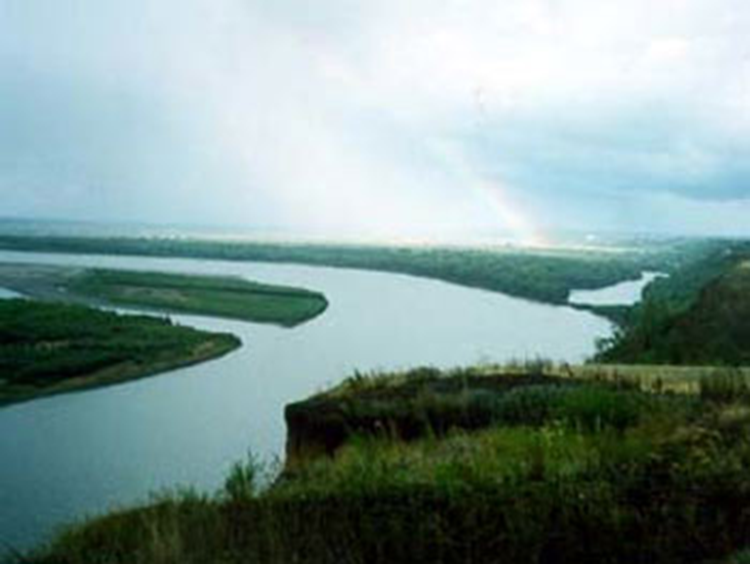 У реки есть  левый и правый  берега. Чтобы определить, где находится левый берег, а где правый, где левый приток, где правый, нужно встать лицом по течению,  в сторону устья и справа будет правый берег, а слева -  левый.
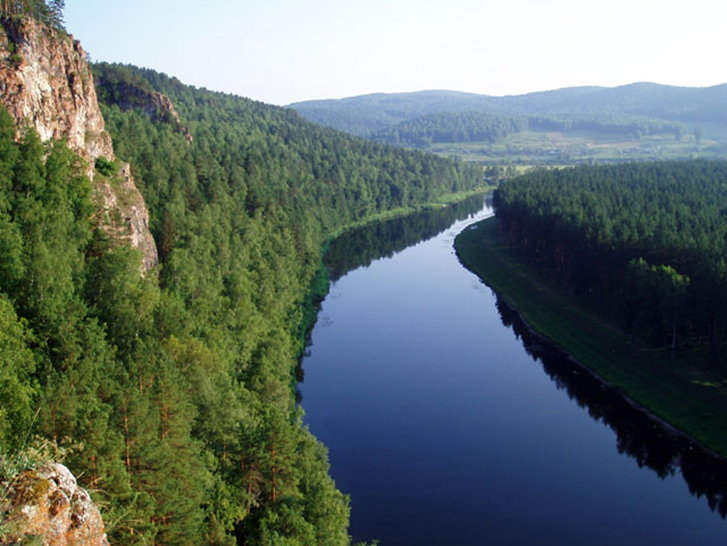 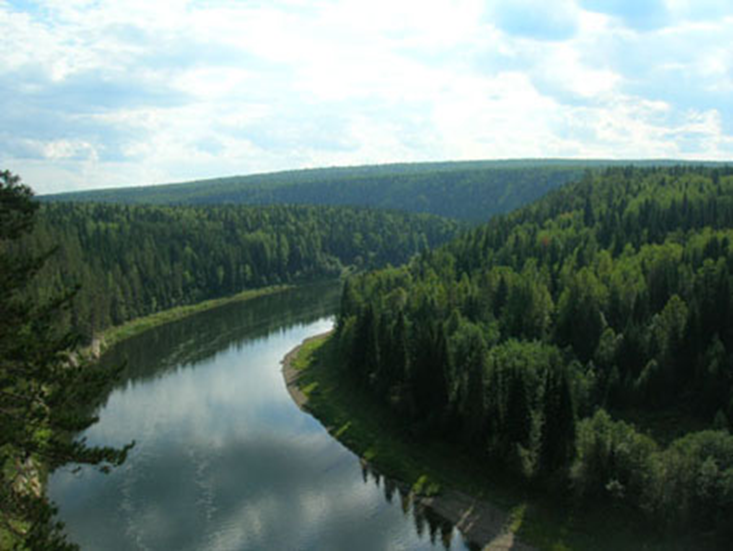 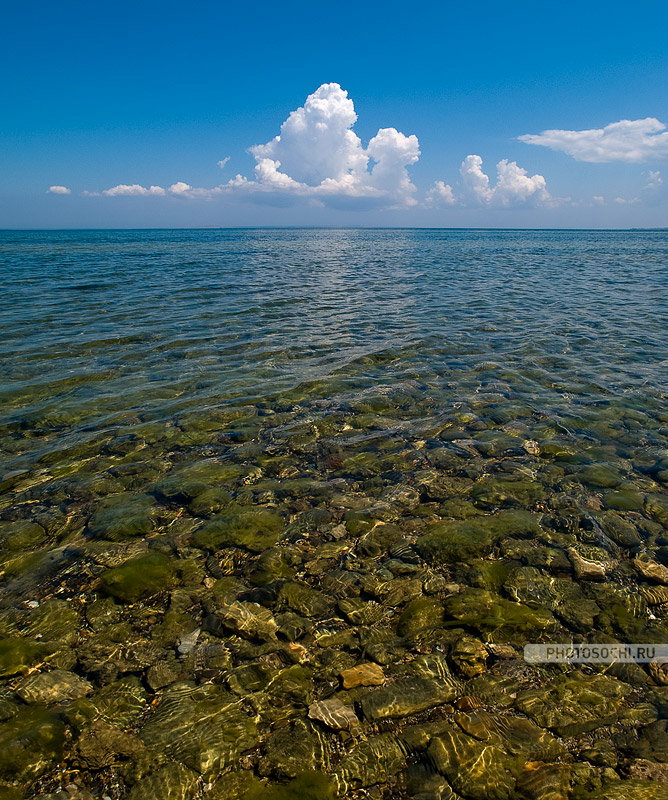 Кто в первый раз увидит безбрежное море,
 тот, без сомнения, будет поражён.
                                               Ушинский К. Д.
Красота моря
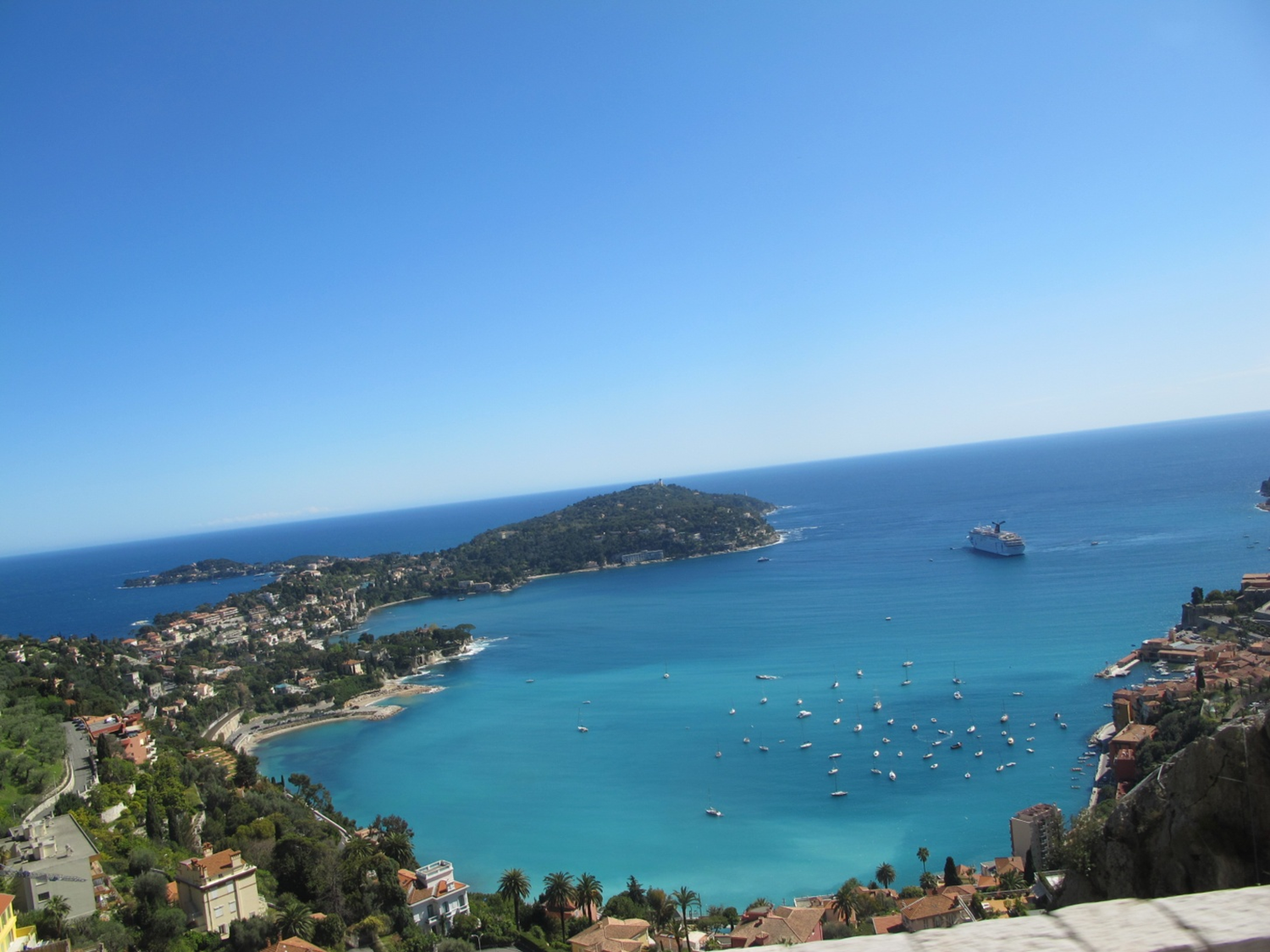 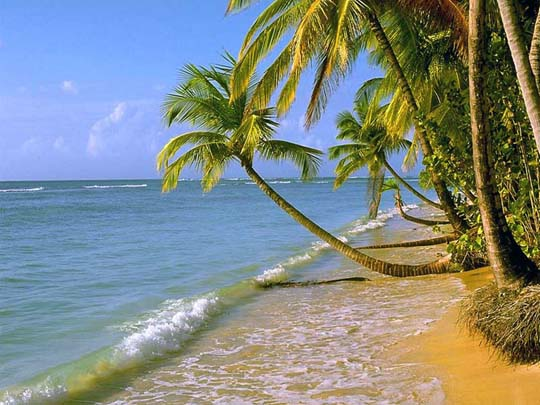 Океаны, моря, озёра, реки, каналы, пруды, водохранилища – всё это водные богатства нашей планеты.
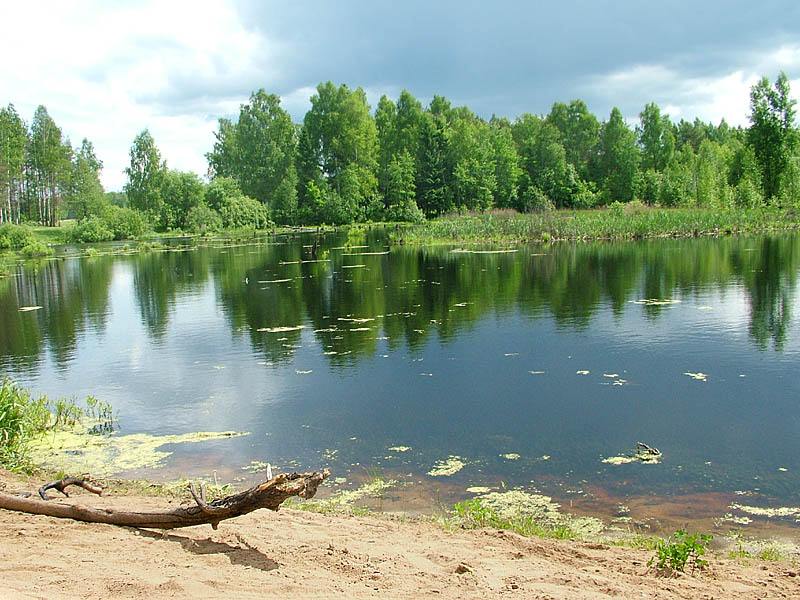 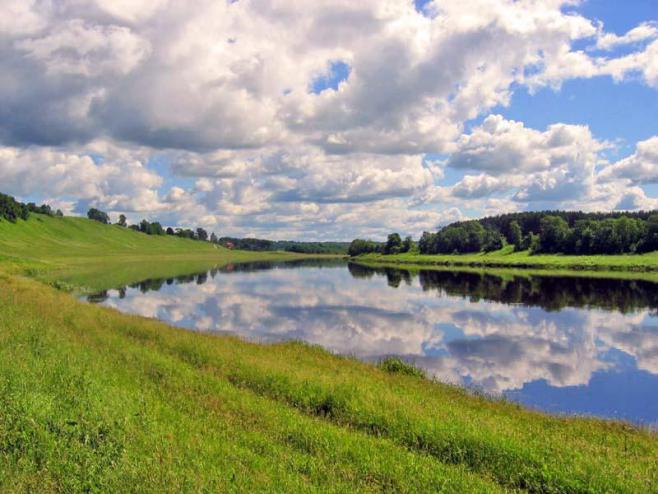 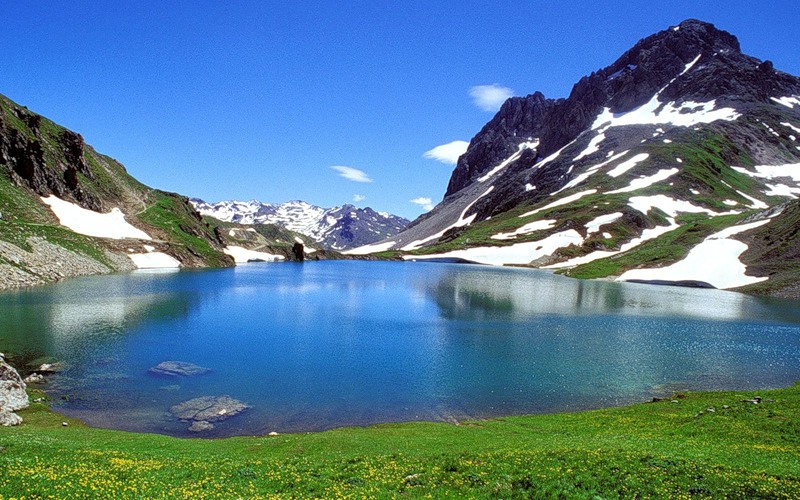 Домашнее задание
1. Рабочая тетрадь: № 4 (с. 35).
2. Вместе со взрослыми подготовить фоторассказ 
    «Красота моря» (по желанию).